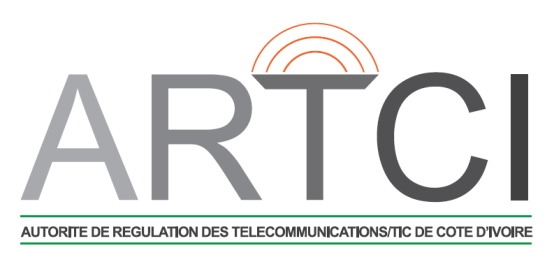 REGLEMENTATION DES TELECOMMUNICATIONS/TIC ET « MOBILE INSURANCE »
Présentation:
Stephan Ahoussou K. 
Juriste - ARTCI
Abidjan, les 16 et 17 Mai 2016
SOMMAIRE
INTRODUCTION
LES TRANSACTIONS ELECTRONIQUES ET LE « MOBILE INSURANCE »
LES DONNEES A CARACTERE PERSONNEL ET LE « MOBILE INSURANCE »
CONCLUSION ET RECOMMANDATIONS
2
INTRODUCTION
La haute pénétration des smartphones dans les pays africains et le développement des Tics, a conduit à une nouvelle ère de l’innovation dans tous les secteurs dont ceux des  Télécommunications/TIC et  de l’assurance.
De la coopération entre les opérateurs télécoms et l’industrie de l’assurance, ont vu le jour de nouveaux produits d’assurance parmi lesquels, « le mobile insurance » 
En Côte d’Ivoire, plusieurs acteurs interviennent dans l’écosystème du « mobile insurance », ces services sont offerts par trois (3) opérateurs de téléphonie mobile à savoir ORANGE, MTN et MOOV. 
ORANGE à travers « Orange Money » permet la souscription d’assurance : SUNU ASSURANCES ;
MTN à travers « MTN Mobile Money » permet à ses abonnés de payer des primes d’assurances épargne et obsèques (ALLIANZ EPARGNE, OBSEQUES & NAF MOBILE)
MOOV par le biais de « FLOOZ » permet à ses abonnés de payer des primes d’assurances GTA C2A-VIE
3
INTRODUCTION
Ces activités bilatérales relèvent de plusieurs législations dont celle relative aux transactions électroniques et à la protection des données à caractère personnel.
En côte d’Ivoire, le cadre juridique relative aux Transactions Electroniques et de la protection des données à caractère personnel est composé de:
 Loi n° 2013-546 du 30 Juillet 2013, relative aux Transactions Electroniques;
Loi n° 2013-450 du 19 Juin 2013, relative  à la Protection des Données à Caractère Personnel;
 Loi n° 2013-451 du 19 Juin 2013, relative  à la lutte contre la Cybercriminalité;
Décret n° 2011-476 du 21 décembre 2011, portant Identification des Abonnés des Services de Télécommunications ouverts au public;
 Décret n°2014-105 du 12 mars 2014 relatif à la Fourniture de Prestations de Cryptologie;
 Décret n°2014-106 du 12 mars 2014 relatif aux Conditions d’Etablissement et de Conservation de l’écrit et de la signature électronique
4
LES TRANSACTIONS ELECTRONIQUES ET LE MOBILE INSURANCE
Les transactions électroniques sont les échanges ou transactions, de quelque nature qu’ils soient, prenant la forme d’un message ou d’un document électronique. 
Le « mobile insurance » est rattaché au mobile money parce qu’il utilise les rails mis en place par ledit service pour le paiement des primes et/ou des indemnités. 
Il ressort donc que le « mobile insurance » est un service financier mobile qui tombe dans le champ d’application de la loi n° 2013-546 du 30 Juillet 2013 relative aux Transactions Electroniques.
Selon l’Alliance for Financial Inclusion (AFI), les services financiers mobiles (SFM)  renvoient à l’utilisation d’un téléphone mobile pour accéder aux services financiers et exécuter des transactions financières.
5
LES TRANSACTIONS ELECTRONIQUES ET LE MOBILE INSURANCE
LOI RELATIVE  AUX TRANSACTIONS ELECTRONIQUES

      Règlemente l’Exercice du Commerce Electronique, 
notamment en mettant à la charge du commerçant une obligation d’information de sa clientèle sur son identification. 
Le non respect est sanctionné par une peine d’emprisonnement de 1 à 5 ans et d’une amende de 1 à 10 millions FCFA.
 Peine identique :
 en cas de non respect des règles sur la publicité par voie électronique (précisions, identification de la publicité et de la personne pour le compte de qui elle est faite)
 applicable à celui qui fait une prospection directe par envoi de message au moyen d’un automate d’appel ou d’un SMS sans le consentement de la personne
6
LES TRANSACTIONS ELECTRONIQUES ET LE MOBILE INSURANCE
Reconnait la valeur juridique de la Signature Electronique et du Message électronique dès lors qu’ils assurent avec certitude l’Identification des Signataires et l’Authentification du message.

Consacre la confidentialité des échanges par le chiffrement des messages.
7
[Speaker Notes: Signature électronique: toute donnée qui résulte de l’usage d’un procédé ﬁable d’identiﬁcation garantissant son lien avec l’acte auquel elle s’attache.
Message électronique: toute information créée, envoyée, reçue ou conservée par des moyens électroniques ou optiques ou des moyens
analogues, notamment, mais non exclusivement, l’échange de données informatisées (EDl), la messagerie électronique, le télégraphe, le télex et la
télécopie.
Chiffrement: toute technique qui consiste à transformer des données numériques en un format inintelligible en employant des moyens de
cryptologie.]
LES TRANSACTIONS ELECTRONIQUES ET LE MOBILE INSURANCE
Le rôle de l’ARTCI en matière de transactions électroniques:

Dans ce domaine, l’ARTCI agit en qualité d’Autorité de certification. A ce titre, elle :

procède à l’audit et à la certification des systèmes d’information des personnes morale établies en Côte d’Ivoire et exerçant des activités de transactions électroniques;
délivre les certificats électroniques; 
Agrée les prestataires de services de certification électronique(PSCE).
8
LES DONNEES A CARACTERE PERSONNEL ET LE « MOBILE INSURANCE »
La loi n°2013-450 du 19 juin 2013 relative à la protection des données à caractère personnel stipule que toute information relative à une personne physique ;identifiée ou susceptible de l’être, directement ou indirectement ; par référence à un numéro d’identification ou non, est une donnée à caractère personnel.
       (Exemples concrets : nom, adresse, numéro de téléphone etc…) 
Le « mobile insurance » est un moyen de paiement de produit d’assurance qui se rapporte à des personnes physiques; le traitement des informations relatives auxdits assurés est soumis à la loi suscitée.
La loi sur la protection des données à caractère personnel fixe le régime juridique applicable à tout traitement de données à caractère personnel, notamment la déclaration et l’autorisation (Art 5 à 13);
 A ce titre, elle fait obligation aux deux parties( opérateur télécoms et compagnie d’assurance) de demander  à l’ARTCI agissant en qualité d’Autorité de Protection, une autorisation avant tout traitement des ces données notamment celles relatives aux numéros de téléphones (art 7).
9
[Speaker Notes: les traitements de données à caractère personnel (DCP) définis par la loi comme toute opération ou ensemble d’opérations effectuées ou non à l’aide de procédés automatisés ou non, et appliquées à des données, telles que la collecte, l’exploitation, l’enregistrement, l’organisation, la conservation, l’adaptation, la modification, l’extraction, la sauvegarde, la copie, la consultation, l’utilisation, la  communication par transmission.]
LES DONNEES A CARACTERE PERSONNEL ET LE « MOBILE INSURANCE »
L’ensemble des traitements à effectuer dans le cadre du « mobile insurance » est soumis aux principes fondamentaux du traitement des données (les principes d’exactitude, de légitimité, de finalité, de confidentialité et de proportionnalité, de transparence) 

Les établissements exerçant le « mobile insurance » doivent désigner un correspondant à la protection des données à caractère personnel. La désignation du correspondant est notifiée à l’Autorité de Protection.
10
LES DONNEES A CARACTERE PERSONNEL ET LE « MOBILE INSURANCE »
La loi relative à la protection des données à caractère personnel en sus de ce qui a été dit plus haut, 
prévoit des sanctions pénales à l’encontre du Responsable du traitement qui violerait ces dispositions (Art 14 à 25);
reconnaît plusieurs droits à la personne dont les données sont traitées (le droit à l’information, le droit d’accès, le droit d’opposition, le droit de rectification ou de suppression). 
Sanctionne pénalement le traitement des données sensibles 
( filiation, données génétiques, vie sexuelle) et la prospection directe sans le consentement préalable des personnes concernées (Art 21 et 22 ).
11
CONCLUSION ET RECOMMANDATIONS
Les risques liés aux transactions électroniques et au traitement des données à caractère personnel sont ceux inhérents au cyberespace. Obligation est donc faite aux parties prenantes de sécuriser les transactions ainsi que les données traitées.
Le deuxième risque est de se voir sanctionner par l’ARTCI, Autorité de certification ou de protection selon le domaine,en cas de non respect des dispositions desdites lois.
Au regard de tout ce qui précède, toute réglementation du « mobile insurance », doit être soumis avant son adoption, à l’avis des différents Autorités de protection des Données à Caractère Personnel et de certification électronique des Etats membres de la CIMA.
12
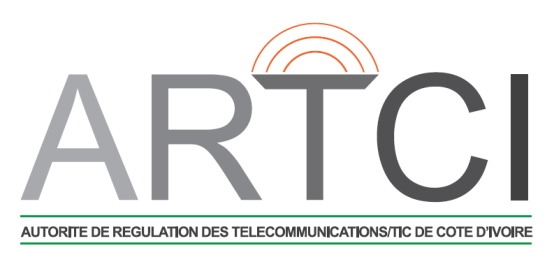 Je vous remercie pour
votre aimable attention
Stephan Ahoussou K. 
Direction des Affaires Juridiques, ARTCI
13